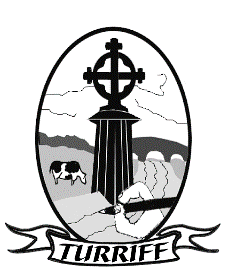 Turriff PrimaryP1 Curricular Evening for Parents/CarersWednesday 6th September 6.30pmPRESENTATION 3
Counting
Learning the sequence of number words
Counting skills – using the sequence of number words to do this
Learning the order of numbers
One-to-one correspondence – matching the number words to the items to be counted – touch and count each item only once
Learning that the last number in a count tells us how many there are
Learning the language of quantities – lots, more, less, fewer, about the same number
[Speaker Notes: In Primary 1 we cover a range of concepts throughout the year and generally start with learning to count numbers 1-10. This involves pupils learning the sequence of the number words as well as the numerals, being able to match the numeral to a number of items, they also will learn that when counting we count each item only once and that the last number tells us how many items there are altogether. We will also learn about language of quantities such as lots, more , fewer, less than etc. It is also important that we teach counting backwards as well as forwards.]
Measuremente.g. length, weight, capacity
Being able to measure is a life skill, used in many contexts throughout life
As they progress through school, children will learn about measures, units of measure and measuring tools.
They will use numbers to estimate, make measurements and solve problems.
At the early stage the children are learning to use the language of measure.
[Speaker Notes: Another area of Maths that we will explore is measurement. It is a life skill that can be applied to many aspects of life. As pupils progress through school they will learn about different ways to measure and the different units of measure. In P1 we spend a lot of time experimenting with different measuring instruments and take time to estimate. We also explore the different language associated with measure such as light, heavy, tall, small, full, empty, half full etc. In P1 we will use play to engage pupils in measurement concepts and allow pupils to explore measurement using sand and water.]
Time
Understand the concept of time passing – now, the past, the future – and recalling events in order
Talk about familiar times such as bedtime, breakfast, dinner time
Talk about what comes first, next and last
Talk about yesterday, today and tomorrow
Talk about special clock and calendar times
[Speaker Notes: In P1 we start to discuss the basic concepts of time through a daily calendar and through the visual timetable that we have in our classrooms. We take time to discuss the things we do each day and recall the events before the children go home. We introduce days of the week and seasons through daily routines. During our exploration of time we will also discuss familiar times to the children such as bed time, breakfast and dinner. As the year progresses we start to look at the analogue clock face and learn about o’clock.]
Maths Through Stories
COLOUR – What colour is the bear? The chair?
SORTING – Which bear has the big chair?
ORDERING – big/middle sized/small
COMPARISONS – porridge hot/cold, chairs high/low, beds hard/soft
PREDICTING – What do you think baby bear will say about his chair?
COUNTING – How many bears? Beds? Bowls?
SHARING – Mother bear shares out the porridge
MATCHING – Bears to bowls, bowls to table
[Speaker Notes: Another way we will engage pupils with Mathematical concepts is through the use of stories. We can often pick apart a story to think about the maths involved. For example if we were to use Goldilocks and the Three Bears we could order the bears in size, match the bears to their chair/bed etc. Compare the beds, make predictions about what will happen. Count how many of each item, share the porridge to each bowl and so on.]